Why Bach sounds funny on the piano
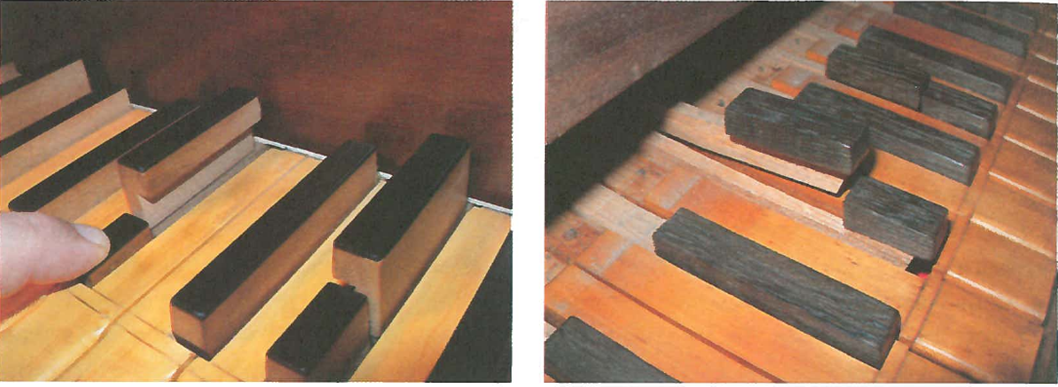 Guy Vandegrift  and Michelle Smith
Wright State University Lake Campus
September 26, 2013
Do these “harmonics” make music?
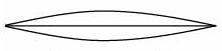 400/200 = 2/1
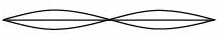 600/400 = 3/2
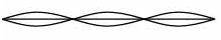 4/3
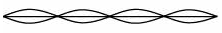 5/3
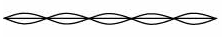 cps = cycles per second = Hz
(approximate numbers for viola, 
rounded for convenience)
Two ways to get from G to E
c
E
A
D
G
Up one Sixth from G       up two Fifths and down a Fourth
“up two Twinkles,
down an old Mac D.”
“up a Bonnie”
Cross-multiply the fraction
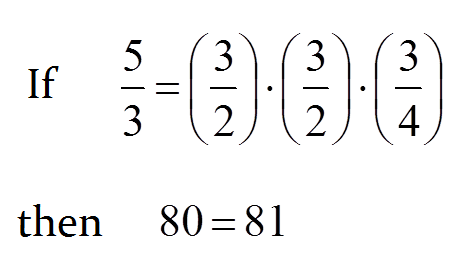 Paradoxes such as this create the need for “tempered” scales that find “compromise” pitches.  Three important scales are:
Pythagorean: (uses a circle of 3/2 musical “fifth” ratios)
12-tone equal tempered “scientific”: (logarithms and exponents)
Bach’s “well tempered”:  a useful compromise for sophisticated music
Rational Fractions associated close to unity are associated with musical “commas”
Other commas
Small undecimal comma	17.58%	99:98 		= 32 * 11 : 2*72
Diaschisma		19.55%	2048:2025 	= 211 : 34 * 52
Syntonic comma		21.51%	81:80 		= 34 : 24 * 5
Pythagorean comma 	23.46%	531441:524288 	= 312 : 219
Septimal comma		27.26%	64:63 		= 26 : 32  * 7
 

			34.98%	50:49 		= 2 * 52 :  72
Septimal sixth-tone or jubilisma, Erlich's decatonic comma or tritonic diesis
THIS HAS A HARSH SOUND
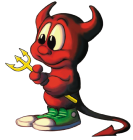 Two eighteenth-century composers (Georg Philipp Telemann and Johann Joseph Fux) wrote that this interval was once associated with the devil, but Wikipedia claims no known citations from the Middle Ages.
Why is the tritone a “diabolus en musica”?
Is the “devil” in the SEVEN or in the SQUARE ROOT OF TWO?
, these “devils” always come in pairs!
26/12 = 21/2 .  But since,
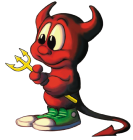 Perhaps the sound is dissonant because if one is in tune, the other is not.  There might be a way to verify this.
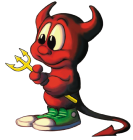 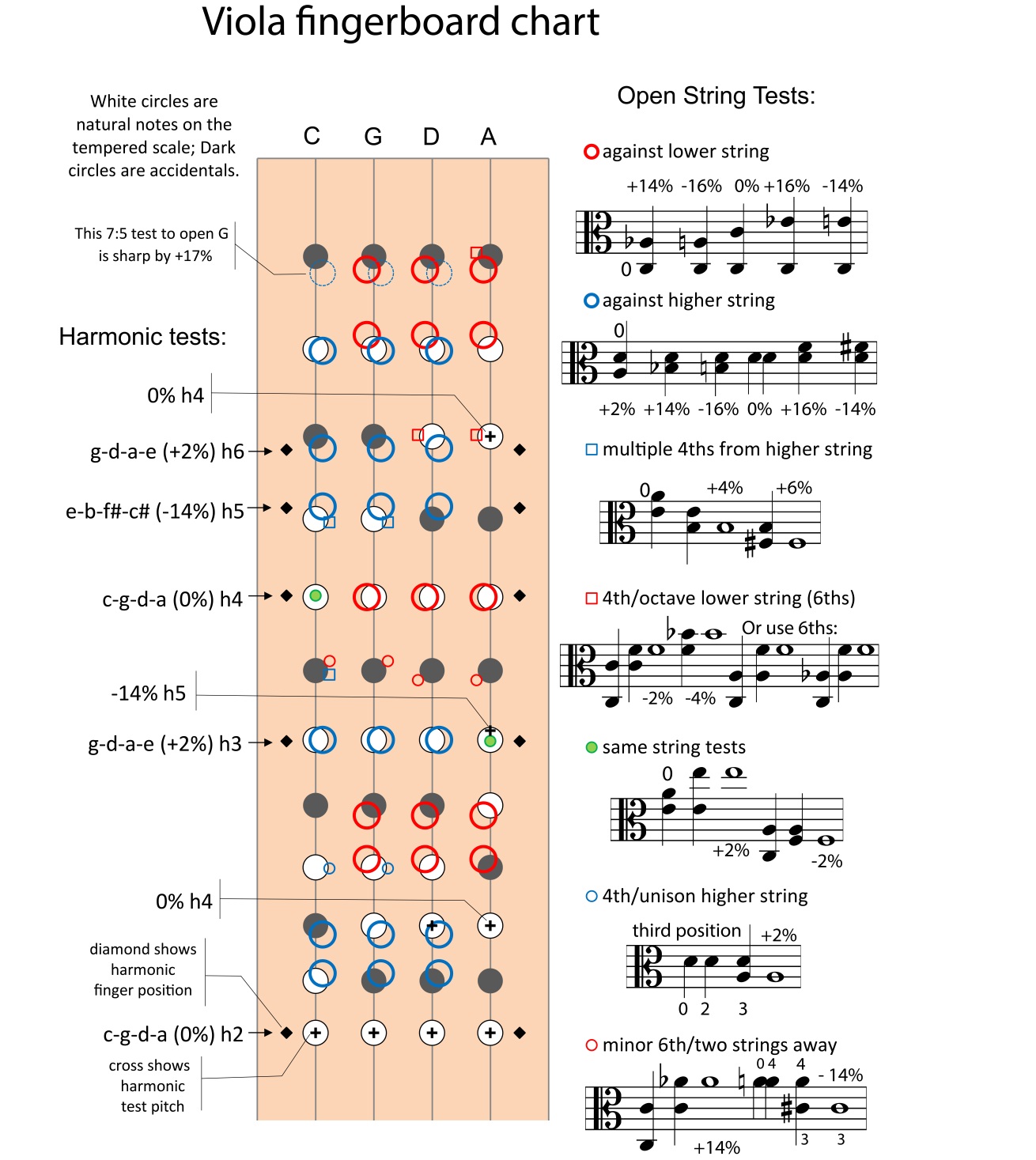 This chart allow almost every note on the to be tested.  

Grey and white circles denote the 12-tone equal tempered scale in which all frequency ratios equal
Colored circles and triangles construct the notes using “just” intervals in which the frequency ratios are
n, p, and q are integers.  Pythagoras is credited with discovering that 21/2 cannot be expressed as an integral fraction.
George Plimpton was a journalist who enhanced his stories by actually playing quarterback for the Detroit Lions, boxing against Archie Moore, and blocking 100 MPH hockey pucks for the Boston Bruins.  Plimpton did a TV special back in the 1960 and was to play a series of “Pings” on the triangle at a performance by the New York Philharmonic.  During rehearsal,  Leonard Bernstein stopped the orchestra….
Bernstein: George would you play that note for us again?
Plimpton: Ping!
Bernstein: One more time, please.
Plimpton: Ping!
Bernstein (cupping his hand behind his ear):  Once more... 
Plimpton: Ping!
Bernstein (impatient and dissatisfied):  Now, which of those four pings do you mean?  They're all different.
(I got this conversation off the web, my recollection is that Bernstein instructed Plimpton to choose a way to hit the triangle and hit it that way every time.)
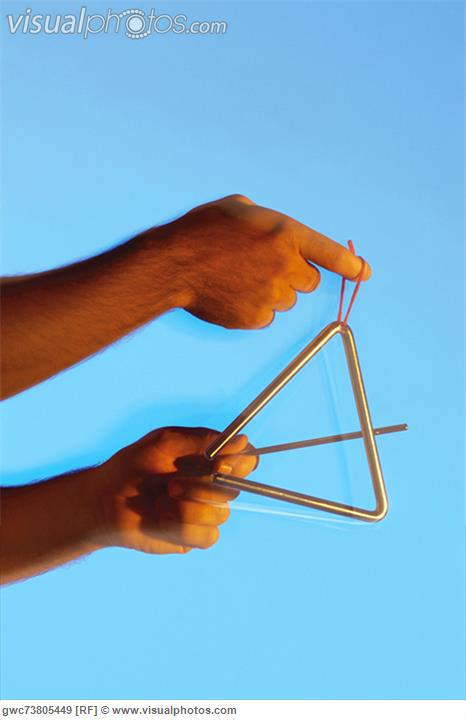